Fighting Stigma in Schools: Testing the Effectiveness  of NAMI’s Ending the Silence Presentation
Otto Wahl, Ph.D., University of Hartford
Corrie Thompson, M.A., Doctoral Practicum Student
Syeda Younus, ETS Young Adult Presenter
Jennifer Rothman, Program Manager, NAMI
Ending the Silence (ETS)History
Developed by David & Brenda Hilligoss with NAMI DuPage, Illinois in 2007
Was available in affiliates in 6 different states and statewide in California
Had reached 60,000 students by mid-2013
Gifted to NAMI in late 2013, launched in 2014
Since 2014
Launched in 27 states
74 affiliates reporting presentations
190 affiliates designated in NAMI 360
5 National Trainers
52 State Trainers
300+ presenters trained 
4,500+ presentations given
Reached over 200,000 students
ETS Goals
Recognize the warning signs for themselves and their friends and how to get help
Raise awareness and change perceptions around mental health conditions
Develop a community of support
Provide practical, current information about mental health challenges
Diminish the stigma around mental health conditions so teens feel comfortable talking about how they feel in order to get the help they need
Presentation Format
50 minutes
Two segments, each with a different presenter:
Slideshow presentation by Lead Presenter (individual or family member): 25 min
Personal story by Young Adult Speaker with lived experience of mental illness: 10 min
Remainder of time (10-15 minutes) for Q & A and Evaluation
A New Tomorrow
Where is ETS?
Generally at high schools & middle schools
Schools incorporate it as part of their mental health education programs
Assemblies or class presentations
Occasionally, community events such as youth groups, or after hours at schools
Student-led symposium at a high school in honor of Mental Health Awareness
LGBTQ Youth Meeting at a church Teen Center in Fairfax
Whole Child Conference – mental health conference at an Arlington high school
Adolescent Intensive Outpatient Program at a hospital in Ashburn
My Experience as a Presenter
Both Lead Presenter and Young Adult Presenter
Student engagement and sharing of their personal stories
Questions about helping family members or friend
Refer to school counselor
Very rewarding and positive experience for me!
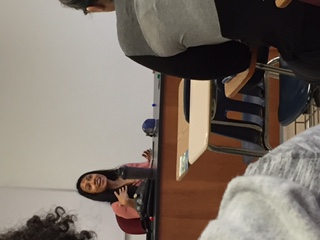 Research Design
Data collected from schools from 5 areas of the country

2 High Schools from each area participated

6 classes at each school participated
3 classes viewed the presentation (ETS) 
3 classes did not view the presentation (Control)
[Speaker Notes: Five areas of country to assess if ETS presentation is generalizable across geographical and ethnic/racially diverse communities]
Research Design (cont’d)
Demographic questionnaire
Gender, age, ethnicity

12 item questionnaire
Intended to assess knowledge and attitudes about mental health 
Completed before, immediately after, and 4-6 weeks after presentation

Fidelity assessment
Checklist of important elements of the presentation
Completed by a non-presenter
[Speaker Notes: Items intended to assess:
Knowledge gained from facts about mental health 
Common attitudes/misconceptions about mental health
Presence of stigma-related attitudes (e.g., desire for social distance)
Attitudes about seeking help

Fidelity
Checklist completed by non-presenter indicating that the presentation was carried out as designed
Lead/youth presenter, did not skip slides, questionnaires were distributed, key messages were conveyed]
Characteristics of Student Participants
530 ETS    402 Control
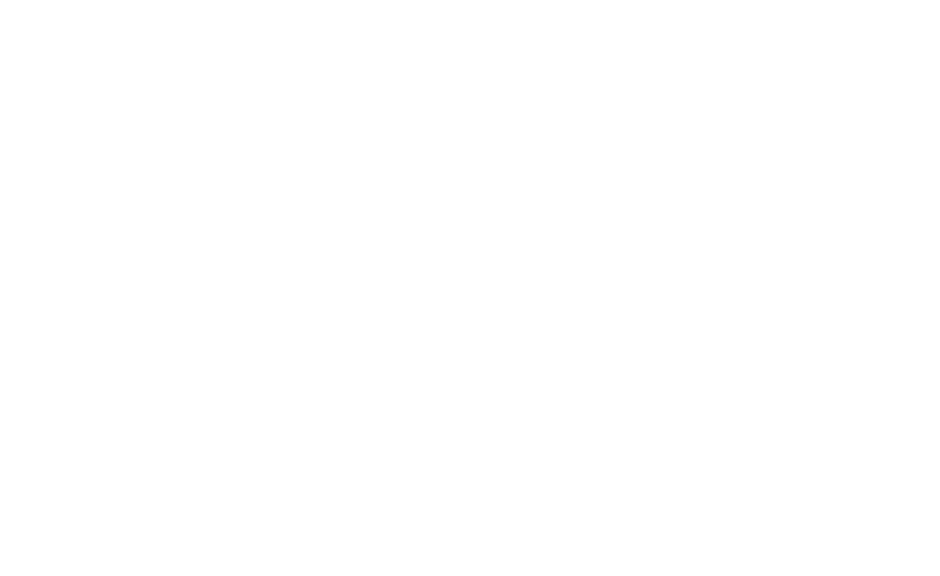 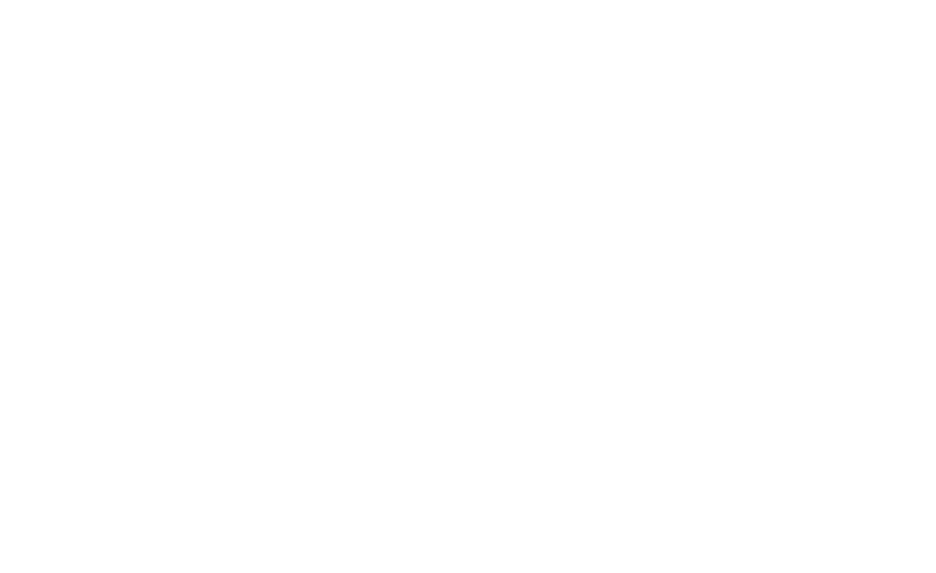 Questionnaire and Scores
12 items/statements
Rated on a 5-point scale from “Strongly Disagree” to “Strongly Agree” 

Items scored from 1-5 so that HIGHER SCORES INDICATE BETTER KNOWLEDGE AND MORE POSITIVE ATTITUDES
For seven items, Strongly Disagree = 1, Disagree = 2, etc.
For five items, Strongly Disagree = 5, Disagree = 4, etc.

Overall (total) scores ranged from 12 to 60.
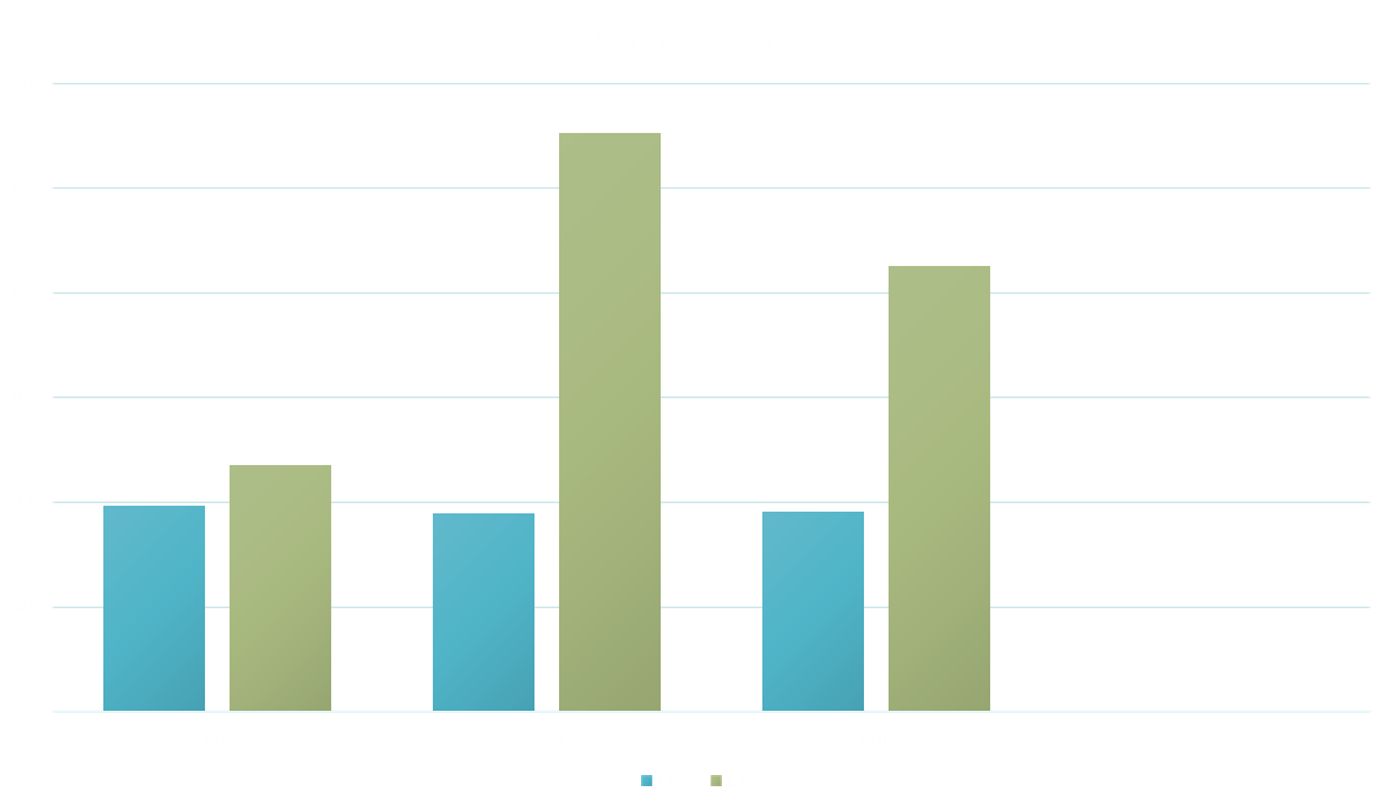 Companion Findings
Similar pattern for each of the 10 study schools

Similar pattern for males and females

Similar pattern for Caucasians, African-Americans, and Hispanics
Items Changing Most from Pre to Post for ETS Students
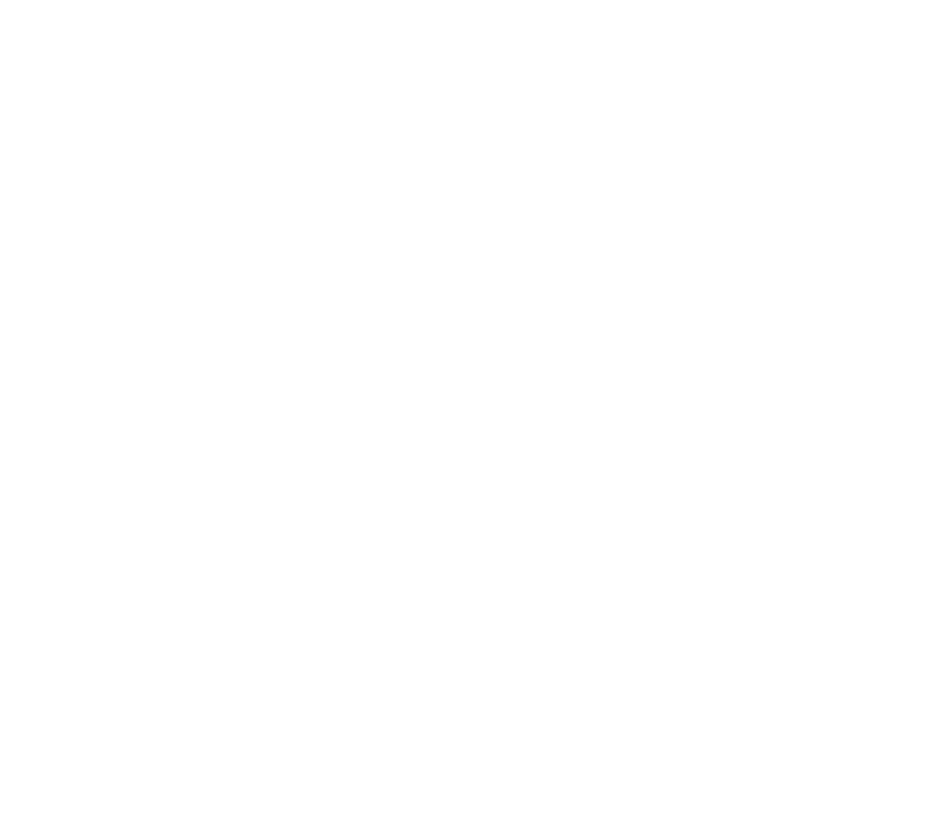 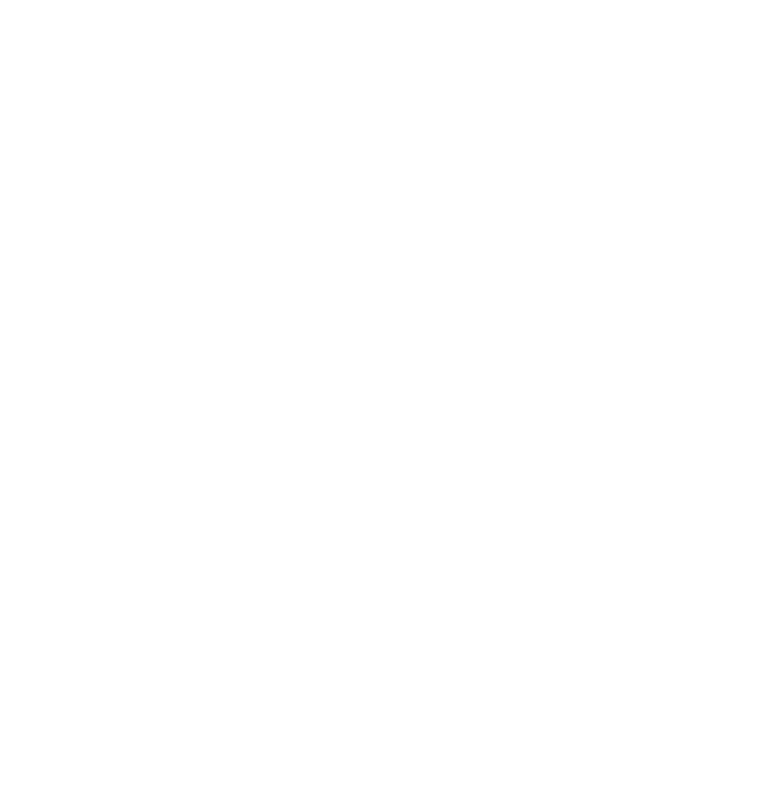 Items Changing Moderately from Pre to Post for ETS Students
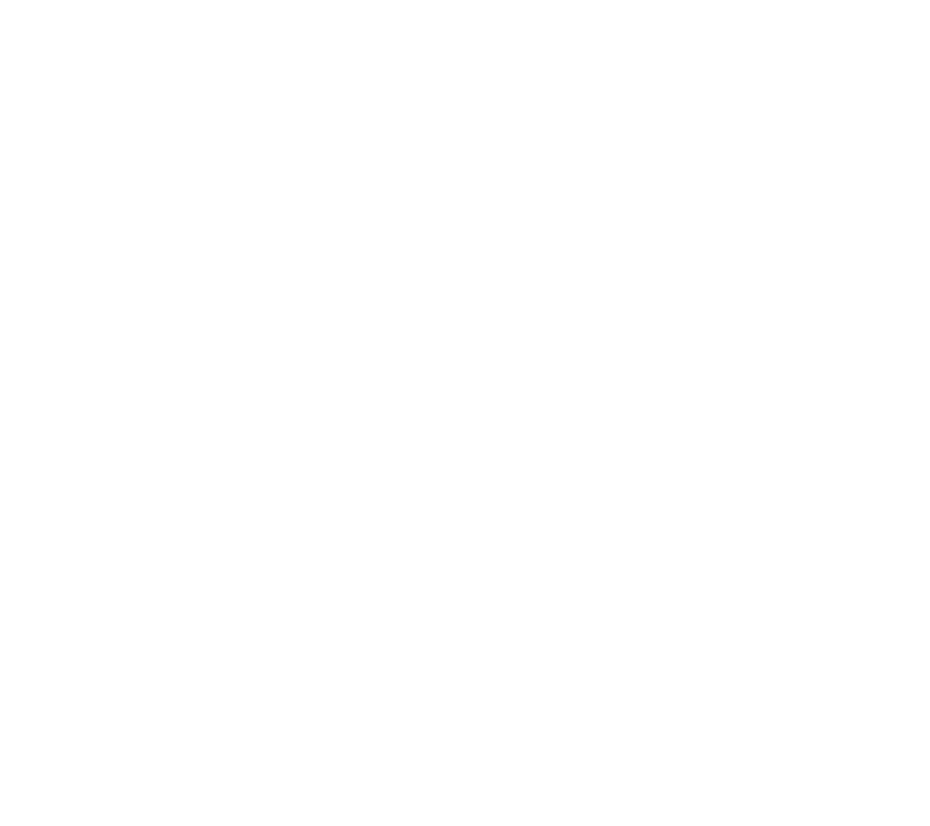 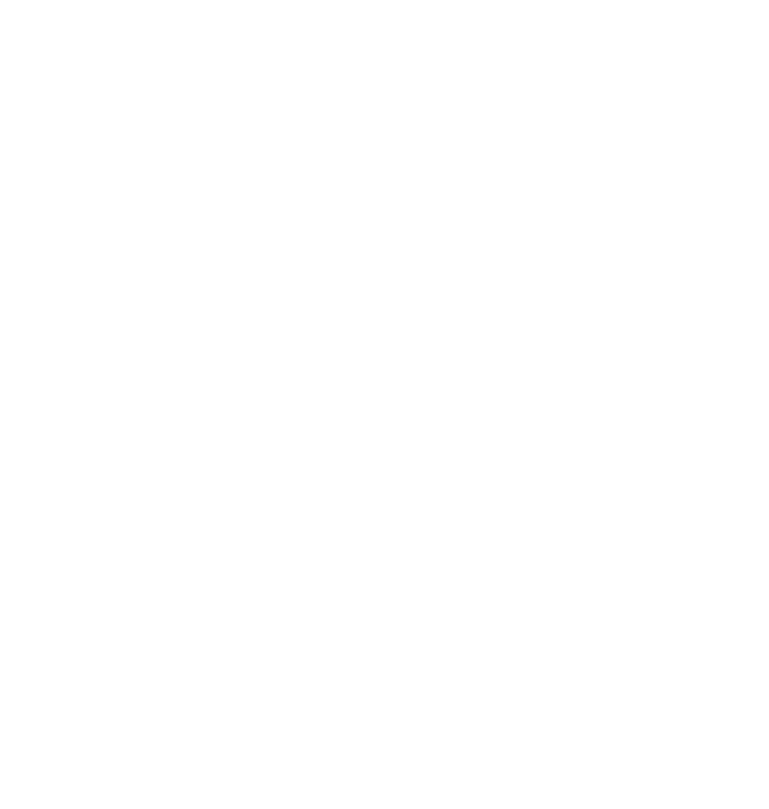 Items Changing Moderately from Pre to Post for ETS Students
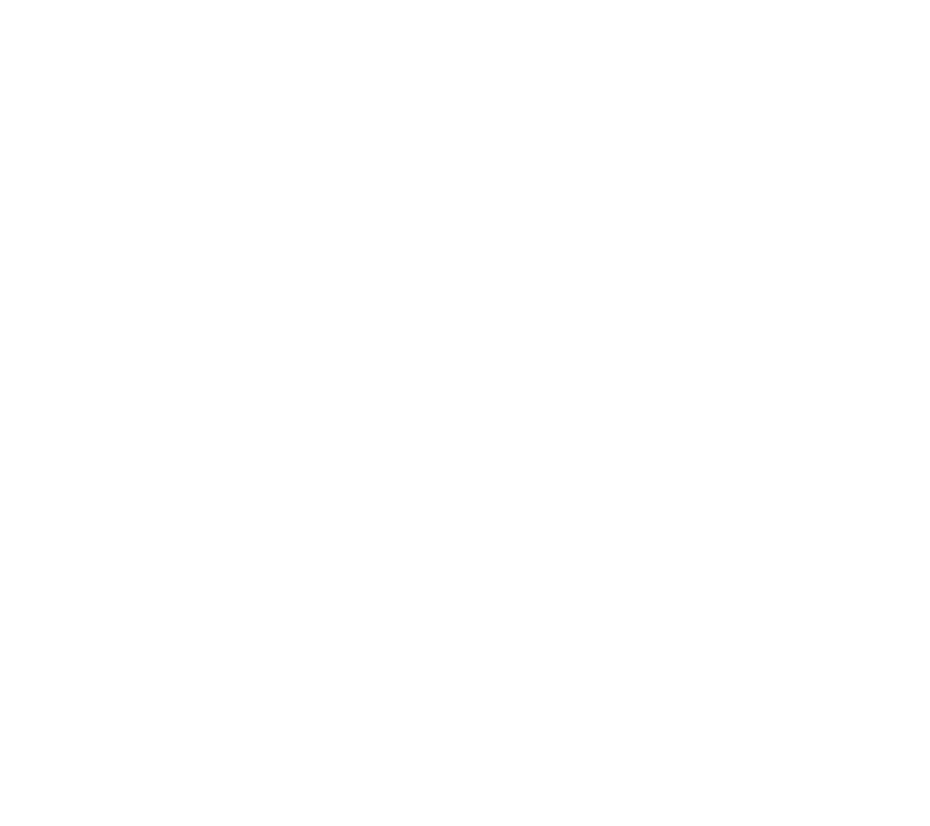 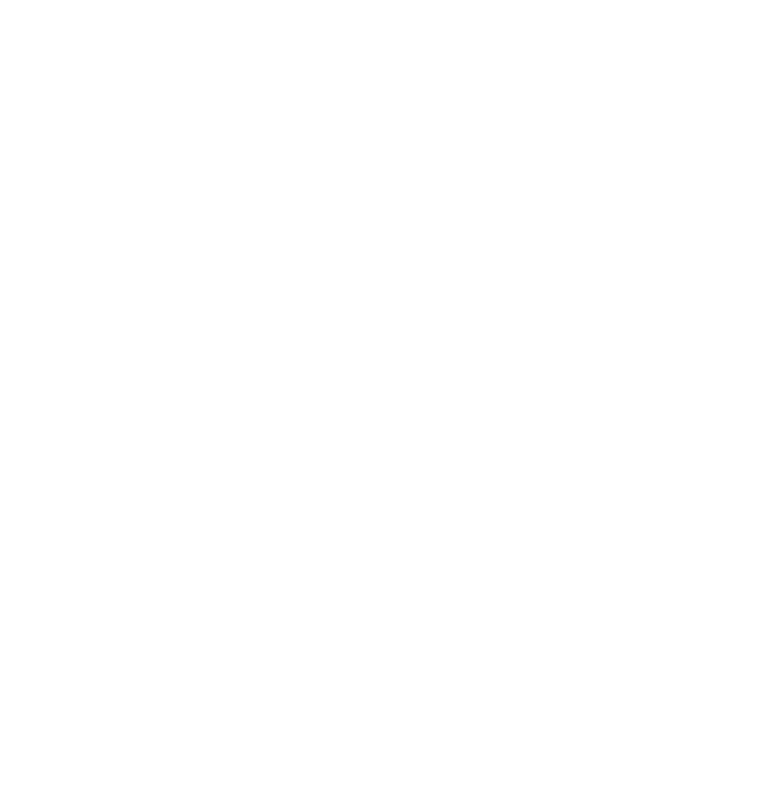 Items Changing Least from Pre to Post for ETS Students
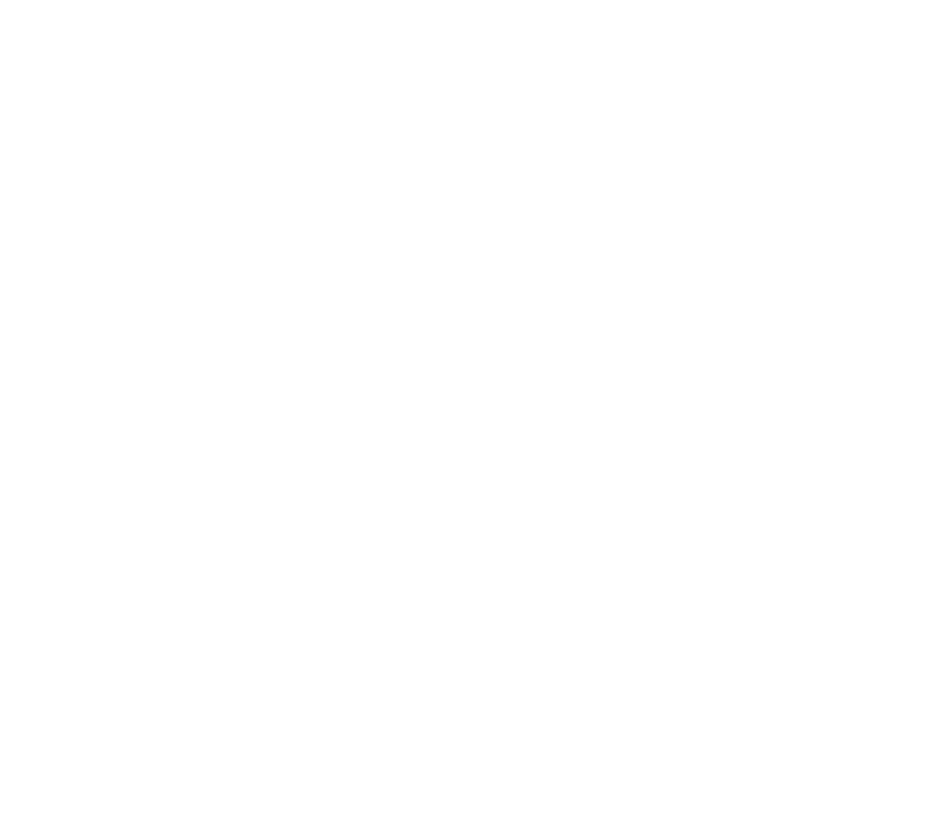 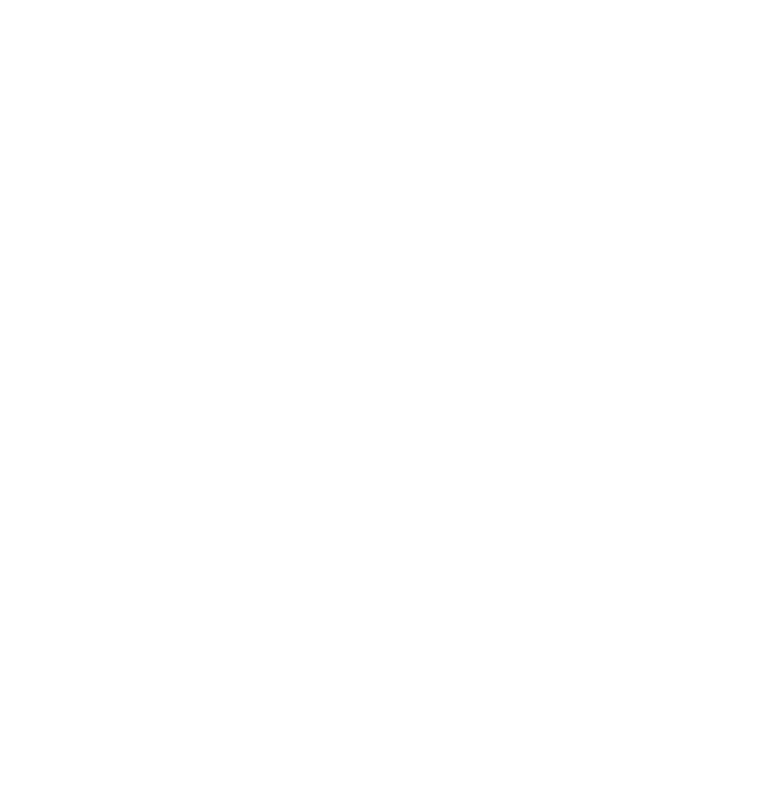 Conclusions
ETS has an impact.  It improves knowledge and attitudes toward mental health conditions and toward treatment-seeking for high school students.

The effect is robust.  It occurs across regions, across schools, and across presenters.  It occurs across gender and across race/ethnicity.

The effect is lasting.  Improvement is not just immediate, but lasts beyond the ETS presentation.
Next Steps
Secondary study on middle schools
Apply for Evidence Based Practice designation
With National Registry of Evidence-based Programs and Practices (NREPP) with SAMHSA 
Submission of results for journal publication
ETS for School Staff and Families
Incorporating Parents & Teachers as Allies
Expansion
New states 
New affiliates in participating states
Presenter training online
[Speaker Notes: Can take 6months to a year or more
School staff and family package
Funds to expand to areas who don’t currently have ETS. States, then affiliates within states who have it
Online training vs. in-person training]
QUESTIONS?